Capacity: Making a summer fruit drink
You will need:200 ml cranberry juice
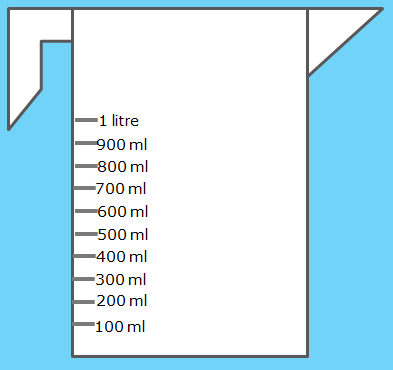 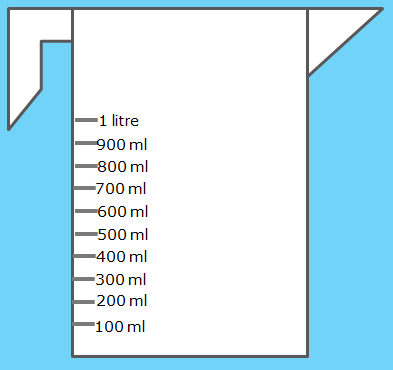 Which measuring jug has the correct amount of cranberry juice?
Sorry, you picked 300ml
Try Again
Well done!
Next question
You will need:100 ml pineapple juice
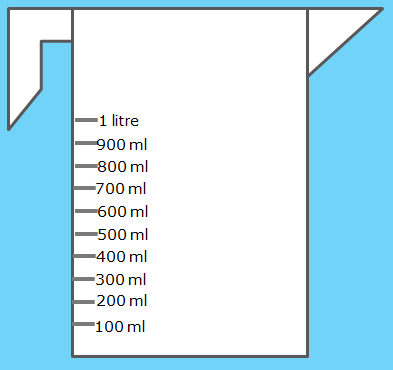 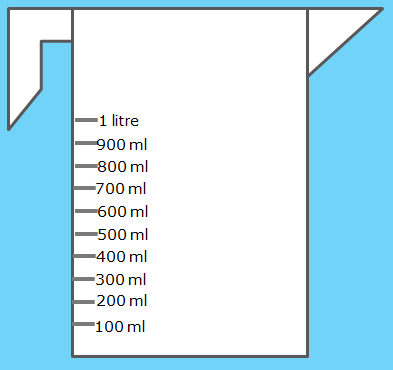 Which measuring jug has the correct amount of pineapple juice?
Sorry, you picked 200ml
Try Again
Well done!
Next question
You will need:400 ml sparkling water
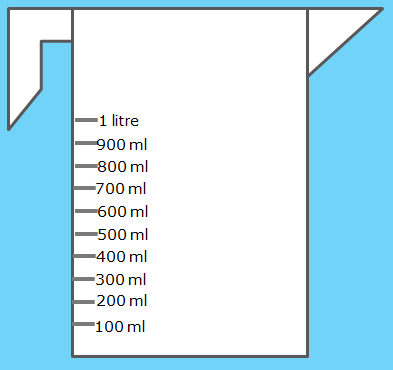 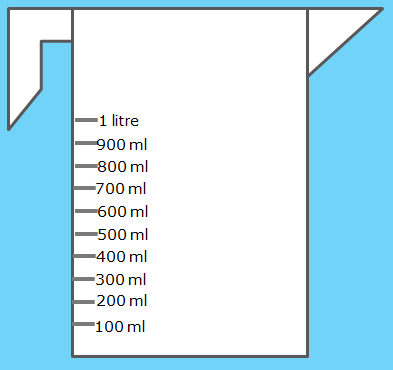 Which measuring jug has the correct amount of sparkling water?
Sorry, you picked 200ml
Try Again
Well done!
Next task
Why not follow the instructions or design your own summer fruit drink?